Capital Projects Fund
Application Workshop
July 31, 2023
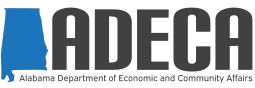 General Information
Applicants must use the application form, complete it in its entirety, and label attachments as instructed. The application must include all supporting documentation at the time of submission. Failure to comply with these requirements may result in a loss of points. 

Applicants should not include confidential information in their applications. Applications are subject to public records requests in accordance with the Alabama Open Records Law and other applicable laws. 

Applicants should review the Alabama Capital Projects Fund Application Guide, Alabama Capital Projects Fund Program Guide, Alabama Capital Projects Fund Frequently Asked Questions, Alabama Capital Projects Fund Rating Criteria, and Treasury’s federal Capital Projects Fund guidance for more information and relevant definitions for completing this application.
Capital Projects Fund | 2
Letter of Intent
Before applying, CPF applicants must submit a letter of intent to submit an application no later than 11:59 p.m. (Central) on August 14, 2023. The letter of intent will include the applicant’s contact information and the proposed project area in a shapefile format. The applicant’s shapefile must use a polygon format to represent the proposed project area. 

Letters of intent will be posted on ADECA’s website and publicly available to promote coordination between CPF applicants and with existing internet service providers regarding potentially overlapping service areas. 

Minor changes to the project area between the time the letter of intent is submitted, and the final application is submitted are allowed; however, applicants are instructed to clearly identify any changes in the final application map and narrative. An applicant may reduce the project area that was referenced in the letter of intent but may not increase the size.
Capital Projects Fund | 3
Application Submission
ADECA will accept CPF applications beginning on August 14, 2023, and applications must be submitted no later than 11:59 p.m. (Central) on October 13, 2023. Any application received by ADECA after the deadline will not be considered. Applications and all supporting documentation must be submitted in PDF format to ADECA by email to broadband.fund@adeca.alabama.gov.
Capital Projects Fund | 4
Application
Applicant Information: This section is informational. No points are associated with this section. 

Project Description: This section is worth up to 35 points. Twenty-five of those points will be awarded based on answers to the questions in this section. Bonus points are available based on existing connection to the internet at an average speed per customer of less than 25/3 Mbps.

Application Budget: This section is informational. No points are associated with this section. 

Technical Assistance: This section is worth up to 10 points. These points are available to  previously unsuccessful Alabama Broadband Accessibility Fund (ABAF) applicants that received technical assistance from ADECA regarding their prior ABAF application.

Other Program Priorities: This section is worth up to 100 points. Each question is worth up to 10 points.

CPF Risk Assessment Questionnaire: This section is informational. No points are associated with this section. 

Applicant Certifications and Assurances: This section is informational. No points are associated with this section.
Capital Projects Fund | 5
Applicant     Information
A
Capital Projects Fund |  6
Applicant Information
Please provide the following: Project Name, Applicant Legal Name, Mailing Address, Name and Title of CEO, Name and Title of Contact, Phone Number and Email of Contact, Unique Entity Identifier. For the Project Name, please include the name of the county or counties and city (if applicable) where the project is located in the project title.

Is this CPF application referenced as part of a proposed Alabama Anchor Institution/Middle-Mile (AIMM) Program project?  	Yes ☐		No ☐		

If yes, please complete the following:
Capital Projects Fund  | 7
Applicant Information
Each CPF applicant must obtain a Unique Entity Identifier (UEI) from the federal System of Award Management (SAM) and provide its UEI to ADECA as part of this application. No entity may receive a CPF subaward from ADECA until the entity has provided its UEI to ADECA. 
Each successful CPF applicant will be required to complete and submit the Beason-Hammon Alabama Taxpayer and Citizen Protection Act Certification, a complete copy of its E-Verify Memorandum of Understanding, the State of Alabama Disclosure Statement, the Signatory Authority Form, and other documentation and certifications required by federal and state law. 
Each successful CPF applicant must register in the Alabama Buys eProcurement Portal, be eligible for federal grants, and obtain and maintain an active registration in SAM. The Taxpayer ID number, entity name, and entity address must match across all documents and with the information in Alabama Buys.
Capital Projects Fund  | 8
Project Description
B
This section is worth up to 35 points. Up to 25 points will be awarded to applicants based on their answers to the questions below. In addition, up to 10 bonus points will be awarded to applicants applying for service areas where the existing connection to the internet provides capacity for transmission at an average speed per customer of less than 25/3 Mbps.
Capital Projects Fund  |  9
Project Description
There are two general types of grants: those for ISPs and those targeted for other parties​
1.	Provide a detailed discussion of the proposed project area, including boundaries, number of households, businesses, and any community anchors 
The applicant shall discuss how this project will address a critical need in the communities 
Number of Households to be Served	
Number of Businesses to be Served	
Number of Community Anchors to be Served
2.	Discuss the percentage of currently unserved broadband serviceable locations that will have access to symmetrical speeds of 100/100 Mbps or faster as a result of the proposed project. The applicant shall discuss how this project will address a critical need in the communities 
Projects proposing to serve all currently unserved locations in the relevant geographic area will receive the most consideration in this category
Capital Projects Fund  | 10
Project Description
There are two general types of grants: those for ISPs and those targeted for other parties​
The grant amount requested cannot exceed 80 percent of the total project cost or $5 million, whichever is less. Any subaward under the CPF, when combined with other forms of state or federal support or assistance dedicated to the project, other than interest-bearing loans, may not exceed 90 percent of the total project cost.
Capital Projects Fund  | 11
Project Description
There are two general types of grants: those for ISPs and those targeted for other parties​
Provide the number of route miles that will be constructed to complete the proposed project in the box below:
Complete the table that explains the proposed service, technology type, advertised download and upload speeds, and monthly price.
Capital Projects Fund  | 12
Project Description
CPF subrecipients must participate in federal programs that provide low-income consumers with subsidies on broadband internet access services upon project completion (including, at a minimum, the ACP). CPF subrecipients will be required to allow subscribers in their funded service area(s) to utilize the ACP for their project service offerings upon project completion.
Provide a preliminary technical evaluation of the proposed project certified by a currently licensed Professional Engineer. Identify the Professional Engineer providing the preliminary technical evaluation of the proposed project in the table below.
7
6
Discuss any plans the applicant has to offer services that are affordable to customers in its target markets within the proposed funded service area(s), including relevant pricing data, service characteristics, non-recurring costs, data caps, and average service fees in the communities to be served.
Capital Projects Fund  | 13
Project Description
11
9
10
8
Discuss how the applicant will take all necessary affirmative steps to solicit and use small and minority businesses, women’s business enterprises, and labor surplus area firms.
Indicate whether the applicant assesses charges for attaching to its poles. If yes, provide the applicant’s average pole attachment rates charged to an unaffiliated entity in the table below (does not apply to a utility as defined under Ala. Code § 37-4-1(7)a).
Discuss whether the applicant has policies and procedures in place to report potential noncompliance with federal, state, and local laws, potential conflicts of interest, and potential waste, fraud, and abuse related to federal and state grants.
Discuss the applicant’s technical and managerial capabilities to complete the proposed project within two years of the CPF subaward or requested extended timeframe (see Alabama Capital Projects Fund Application Guide for more details).
Capital Projects Fund  | 14
Project Description
Discuss any partners, contractors, or subcontractors associated with the proposed project and describe each party’s role in the proposed project. In addition, discuss whether the proposed project involves broadband networks owned, operated by, or affiliated with local governments, nonprofits, and/or cooperatives. Finally, discuss whether the proposed project involves any public/private partnerships.
Discuss whether the applicant has been found by any authority to have violated any federal, state, or local labor or employment laws in the two years prior to the application submission.
13
12
Capital Projects Fund  | 15
Application Budget
C
Itemize eligible project expenses. Eligible project expenses generally shall be limited to construction and construction-related costs of broadband infrastructure, in accordance with applicable law, CPF program materials, and Treasury and ADECA guidance. Please see the Alabama Capital Projects Fund Application Guide for more details. Applicants may breakout materials and labor costs or use a lump sum for construction/installation.
Capital Projects Fund  |  16
Budget
1
Capital Projects Fund  | 17
Budget
4. Describe any funds that will be used by the applicant to complete the proposed project that are from sources other than the CPF.
2. Provide a breakdown of the proposed project budget
3. Discuss the applicant’s necessary financial resources to:
Provide a breakdown of the proposed project budget, showing the applicant’s expected project expenses for each year until project completion.
CPF subaward funds may not be used to cover costs that have been or will be reimbursed, or otherwise paid, by other federal or state funding sources. Any subaward under the CPF, when combined with other forms of state or federal support or assistance dedicated to the project, other than interest-bearing loans, may not exceed 90 percent of the total project cost.
Sustain service to the proposed project area (business model), including planning and capacity for future network growth as well as any take rates, revenue projections, financial analyses, and pro forma statements for the proposed project;

Provide adequate project financing, including leveraging private investment; and

Ensure financial stability and viability for the duration of the proposed project.

Any additional documentation can be included in a separate electronic file submitted with the application titled Project Budget Attachment.
Capital Projects Fund  | 18
Technical Assistance
D
Previously unsuccessful Alabama Broadband Accessibility Fund (ABAF) applicants that received technical assistance from ADECA regarding their prior ABAF application may receive up to 10 additional points in this category for their CPF application. For more information about completing this section and how it will be scored, please see the Alabama Capital Projects Fund Application Guide and the Alabama Capital Projects Fund Rating Criteria.
Capital Projects Fund  |  19
Technical Assistance
1
Was this project previously submitted under ABAF?

	Yes ☐		No ☐	

If yes, did you receive technical assistance from ADECA?
	Yes ☐		No ☐	

If yes, please describe how you incorporated the technical assistance recommendations from ADECA into this project application.
2
3
Capital Projects Fund  | 20
Other Program Priorities
E
Please answer each of the following questions either “YES” or “NO.” For each “YES” answer, provide a brief narrative and any supporting documentation in a separate electronic file submitted with the application titled Other Program Priorities Attachment. Any claims that cannot be verified will receive zero points in our scoring system. ADECA may request additional documentation from applicants to verify application information. “NO” answers will receive zero points in our scoring system. This section is worth up to 100 points. Each question is worth up to 10 points. For more information about completing this section and how it will be scored, please see the Alabama Capital Projects Fund Application Guide and Alabama Capital Projects Fund Rating Criteria.​
Capital Projects Fund  |  21
CPF Risk Assessment Questionnaire
F
Capital Projects Fund  |  22
Applicant Certifications and Assurances
G
Capital Projects Fund  |  23